SECTOR ELECTRICIDAD | NIVEL 4° MEDIO
MÓDULO 6
INSTALACIONES ELÉCTRICAS INDUSTRIALES
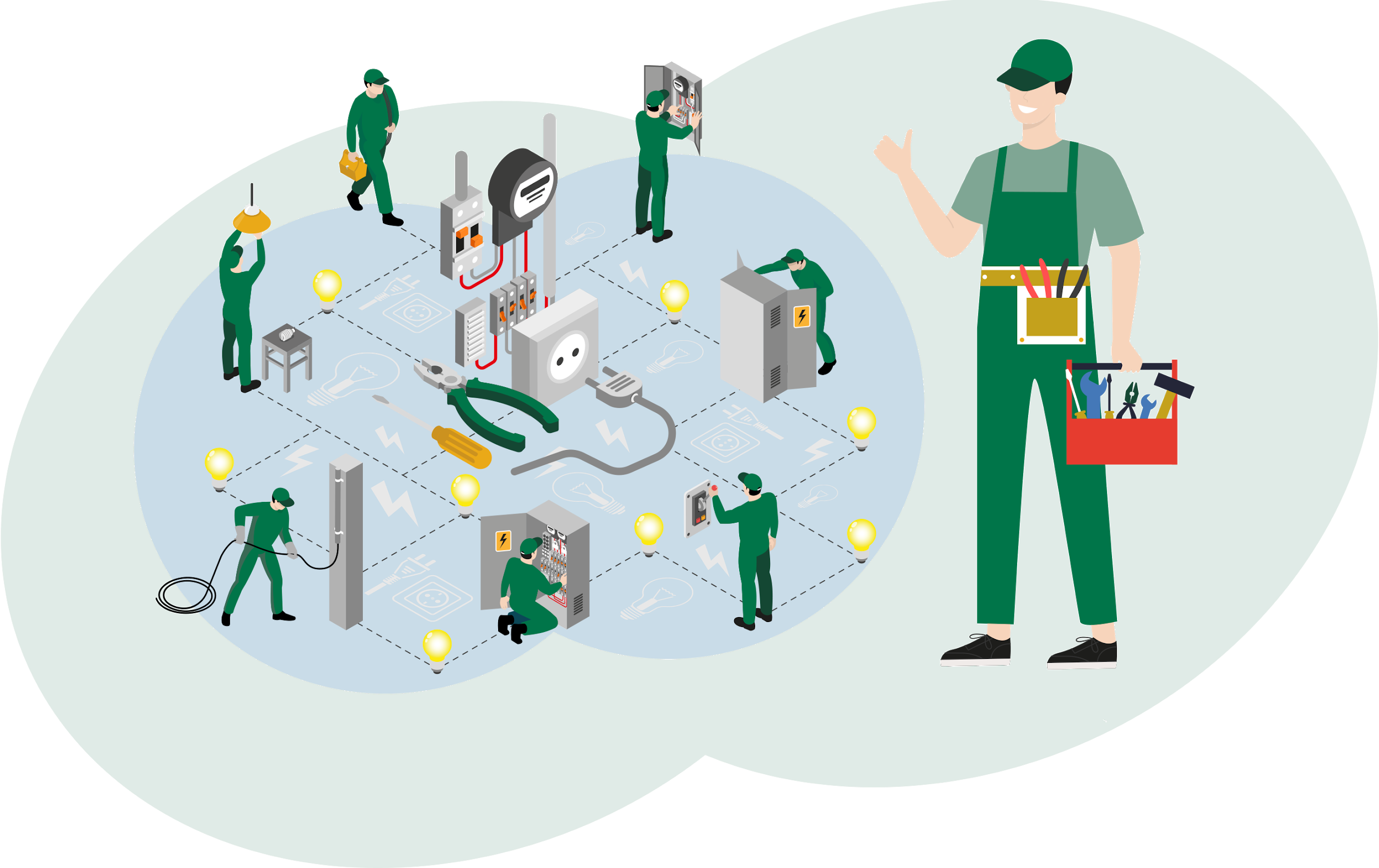 En estos documentos se utilizarán de manera inclusiva términos como: el estudiante, el docente, el compañero u otras palabras equivalentes y sus respectivos plurales, es decir, con ellas, se hace referencia tanto a hombres como a mujeres.
MÓDULO 6 | INSTALACIONES ELÉCTRICAS INDUSTRIALES
ACTIVIDAD 3
PROYECTO DE INGENIERÍA:
INFORME DIAGNÓSTICO
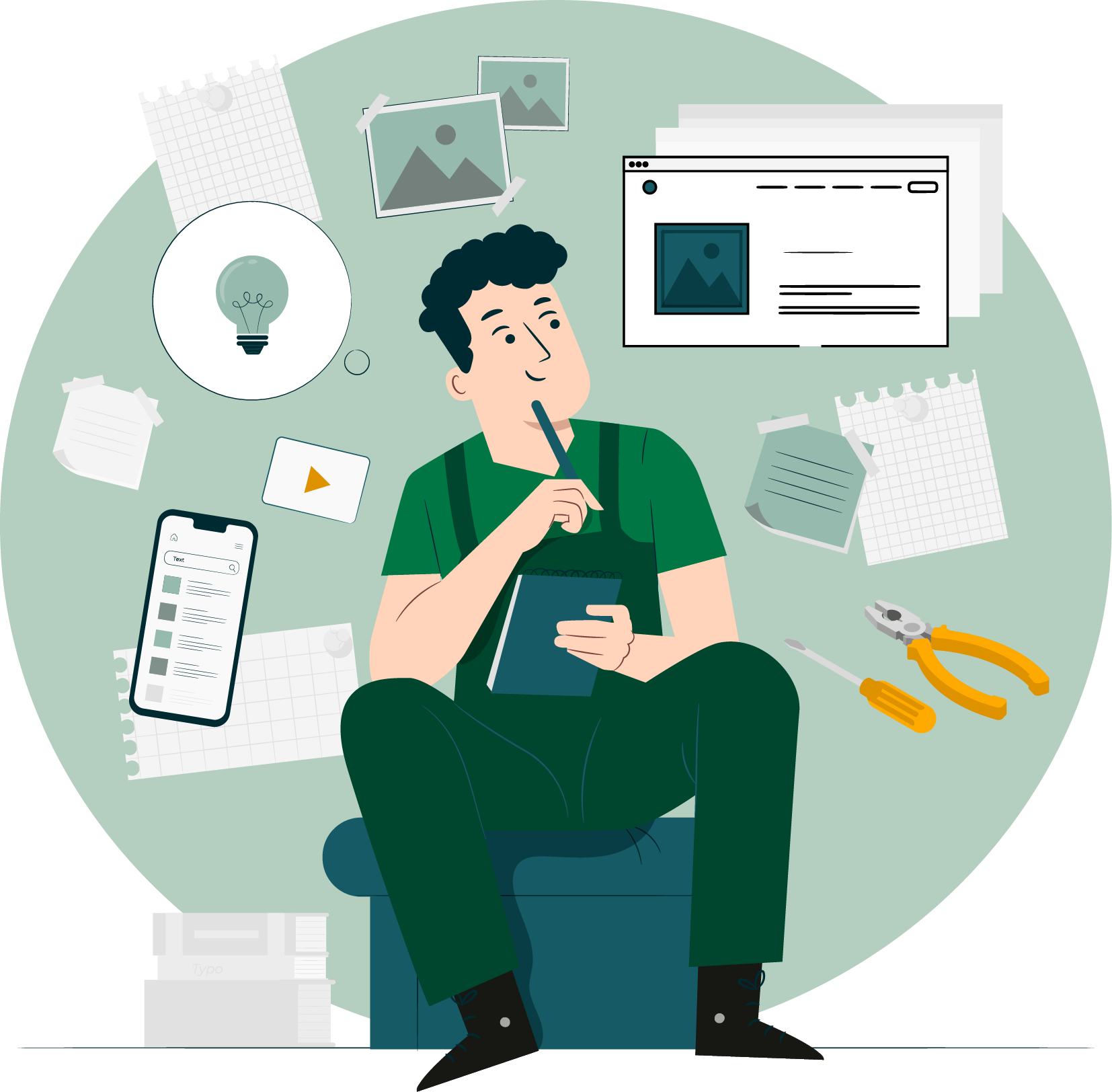 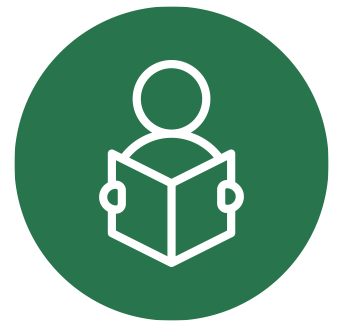 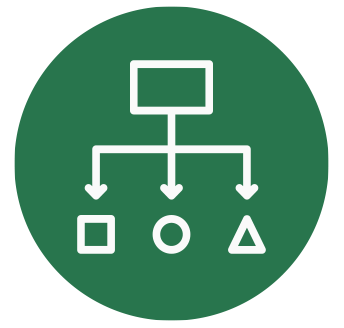 APRENDIZAJE ESPERADO
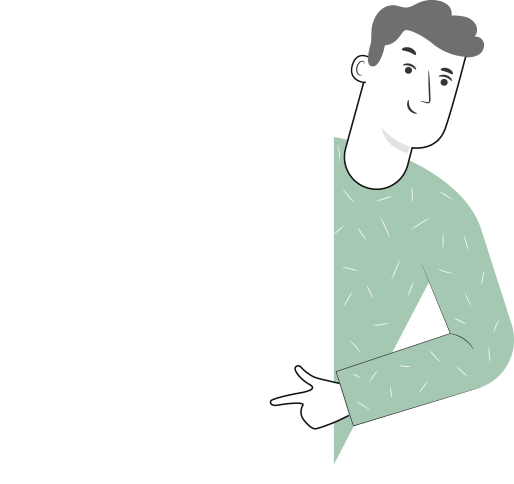 METODOLOGÍA SELECCIONADA
Ejecuta instalación eléctrica de fuerza motriz de acuerdo a las especificaciones técnicas del plano o proyecto eléctrico, considerando las exigencias generales para instalaciones de fuerza y calefacción, según la normativa vigente

Realiza instalación eléctrica de calefacción de acuerdo a las especificaciones técnicas del proyecto eléctrico, considerando las exigencias y la normativa general para instalaciones de calefacción.
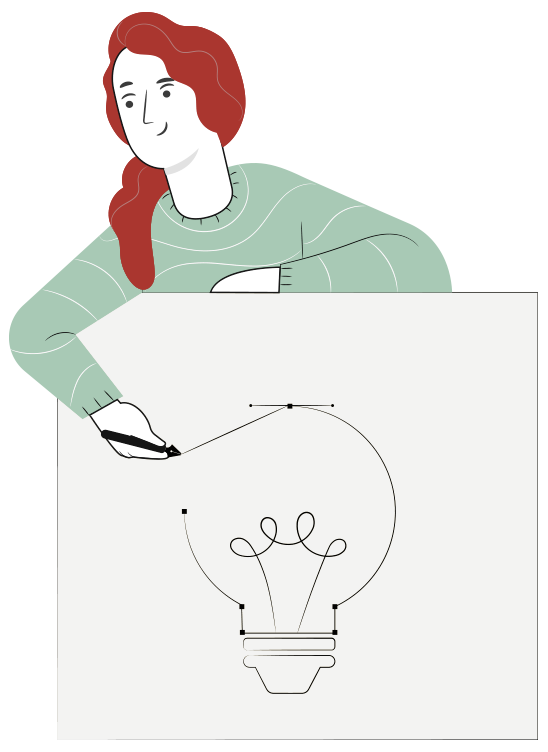 Método de 
Proyectos
3
MENÚ DE LA ACTIVIDAD
PROYECTO DE INGENIERÍA:
INFORME DIAGNÓSTICO
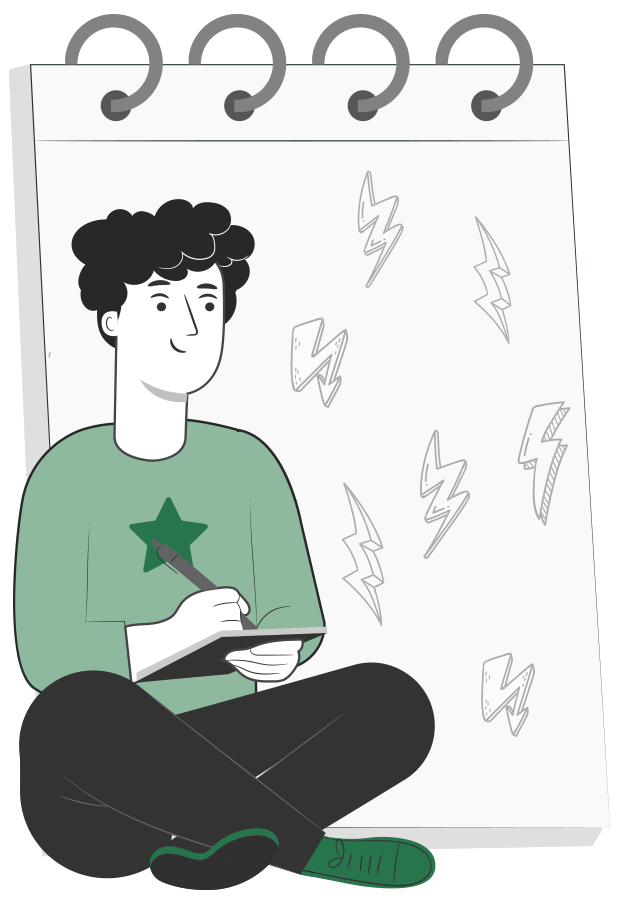 1
Actividad de conocimientos previos
Método de Proyectos
Informes
Informes diagnósticos
Actividad Cuánto Aprendimos
Ticket de Salida
2
3
4
5
6
3
ACTIVIDAD
CONOCIMIENTOS PREVIOS
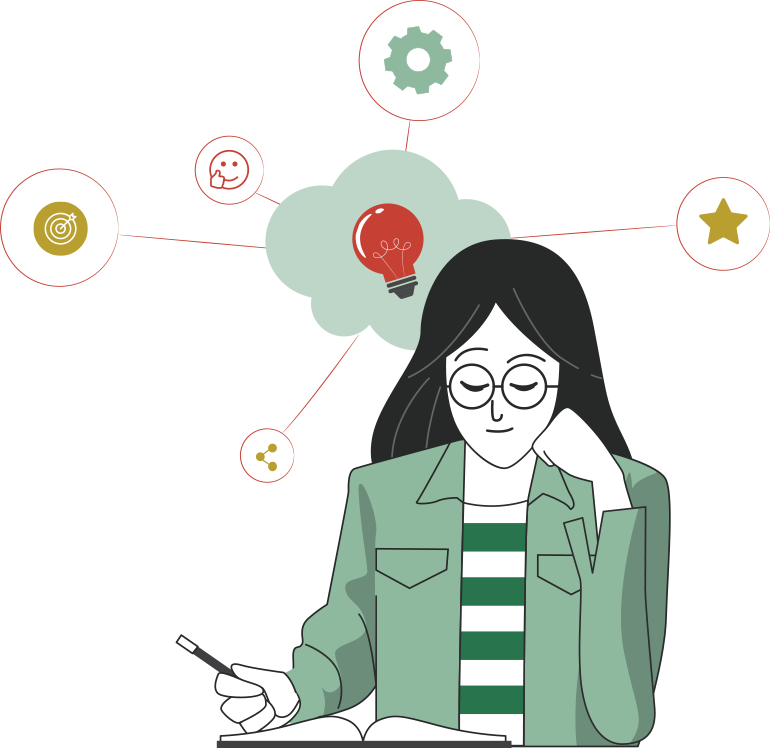 PROYECTO DE INGENIERÍA:
INFORME DIAGNÓSTICO


¡Ahora veamos cómo lo que ya has aprendido refuerza y mejora lo que estás a punto de aprender!
METODOLOGÍA ACTIVA
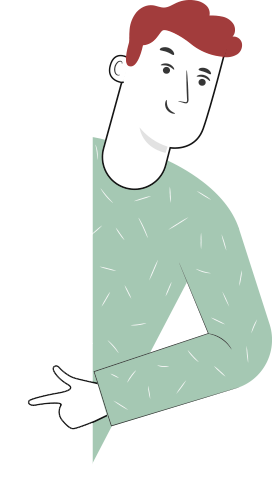 MÉTODO DE PROYECTOS
Se distinguen 4 fases: 

Diagnóstico
Plan de trabajo
Informe ( memoria explicativa)
Evaluación
AQUÍ ESTAMOS
MÉTODO DE PROYECTOS
Esta metodología de trabajo se enfoca en los trabajos grupales y colaborativos, siguiendo elocuencia en cada una de sus fases: Diagnóstico, diseño, ejecución y evaluación para la toma de decisión que den origen al desarrollo de un proyecto de instalaciones eléctricas. En esta fase se revisará la información técnica del proyecto considerando un diagnóstico del proyecto, interpretar planimetría y realizar una cubicación preliminar. Para lo anterior se entregarán recursos de aprendizajes que permitan desarrollar la actividad.
La etapa de diagnóstico y revisión es crucial para la correcta ejecución de cualquier proyecto, en ese sentido esto apunta a los aprendizajes declarados.
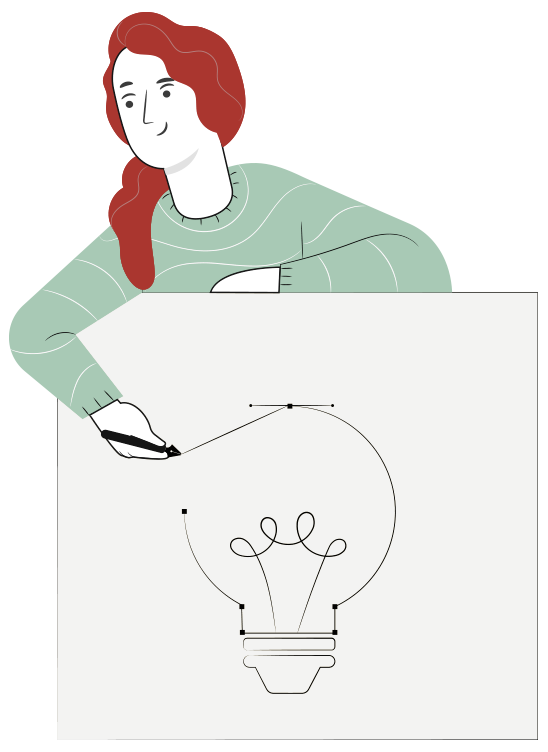 ¿QUÉ ES UN INFORME?
El informe es un documento escrito en con fin informativo (científico, técnico o comercial) con el propósito de comunicar información ordenada y clara.

 Por consiguiente, refiere hechos obtenidos o verificados por el autor (reconocimientos, investigaciones, estudios, o trabajos).

En este caso desarrollaremos un: INFORME TÉCNICO PARA DIAGNÓSTICOS
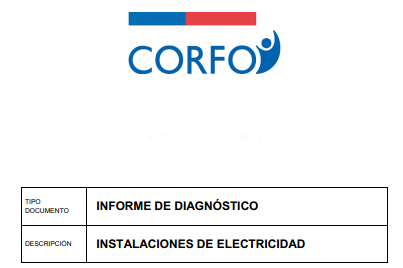 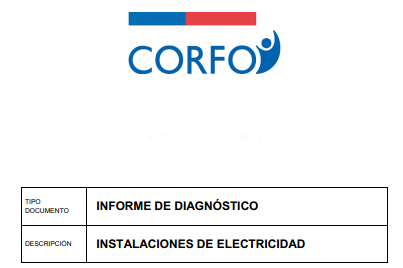 INFORME DE DIAGNÓSTICO
En el informe de diagnóstico se debe incluir una etapa de revisión de la instalación (establecimiento) considerando su estado actual. Además en este objetivo se debe incluir:
Planimetría EléctricaLos planos eléctricos constituyen una representación gráfica de un elemento físico presente en los sistemas eléctricos, como por ejemplo un relé, un arrancador o un transformador, entre otros elementos. Existen diferentes símbolos para el mismo dispositivo según la norma que se está usando para desarrollar el plano eléctrico, en nuestro caso la NChElec 04/2003.
Diagrama UnilinealParte de los planos eléctricos, consiste en una representación simbólica de cómo se distribuyen los elementos de protección en un tablero (TG) y su características.
CubicaciónUna cubicación es la determinación de volúmenes y magnitudes de la obra a ejecutar. 
ImágenesRespaldo visual del actual estado de la instalación, en este caso el establecimiento (laboratorio).
INFORME TÉCNICO, DIAGNÓSTICO
Dentro de los ítems a considerar en el desarrollo de un informe técnico tipo diagnóstico son los siguientes:
INFORME TÉCNICO
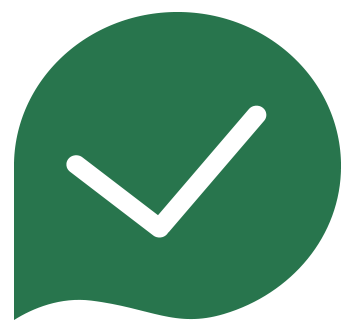 Realizaremos un informe técnico compuesto por levantamiento de la información e indicación para la ejecución

Parte 1 : Informe Técnico Diagnóstico. 

Parte 2: Informe Técnico Memoria Explicativa, EETT y memoria de cálculo.

Referencias
https://www.corfo.cl/sites/cpp/sobrecorfo/licitaciones/licitacion_publica_hotel_villarrrica
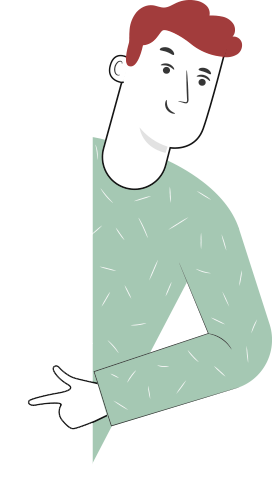 AQUÍ ESTAMOS
INFORME TÉCNICO, MÉTODO DE PROYECTOS
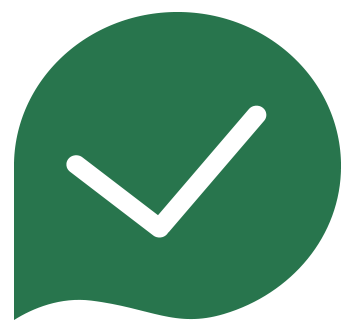 Se realizará un informe de diagnóstico en PAREJA (2 ESTUDIANTES).
Considere las siguientes etapas para el desarrollo de esta actividad.
Revisión, en esta fase considere revisar el marco teórico para  entender el encargo y asimilar el conocimiento necesario para llevar a cabo la actividad. 
Planificación, desarrollar la estrategia que le permitirá llevar a cabo la actividad, en este caso el informe. Considere lo necesario para realizar el diagnóstico
Visita Técnica,  realice una inspección por el laboratorio del establecimiento que le permita revisar el estado de tableros de protección, canalización, bancos de trabajo y protección a tierra. Obtenga respaldo fotográfico.
Informe, desarrolle el informe con los aspectos solicitados. Recuerde trabajar en equipo y potenciar el desarrollo del producto a entregar.
PROYECTO DE INGENIERÍA: INFORME DIAGNÓSTICO
REVISAR información preliminar como planimetría, normas, etc. Además de revisión técnica que permita conocer estado actual de la instalación (imágenes).
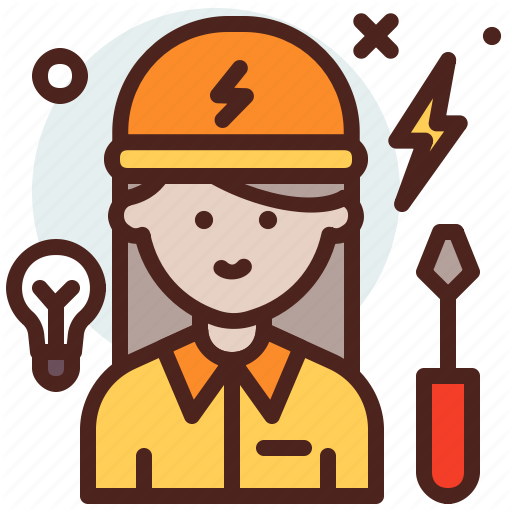 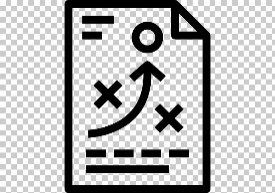 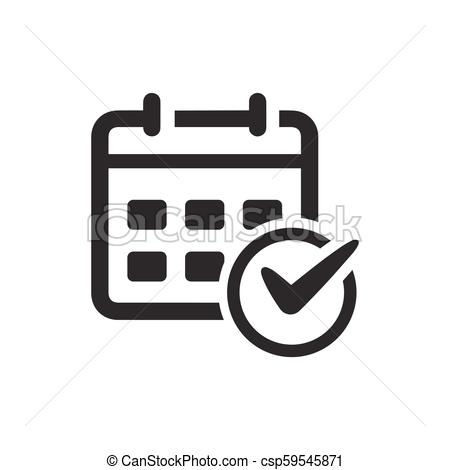 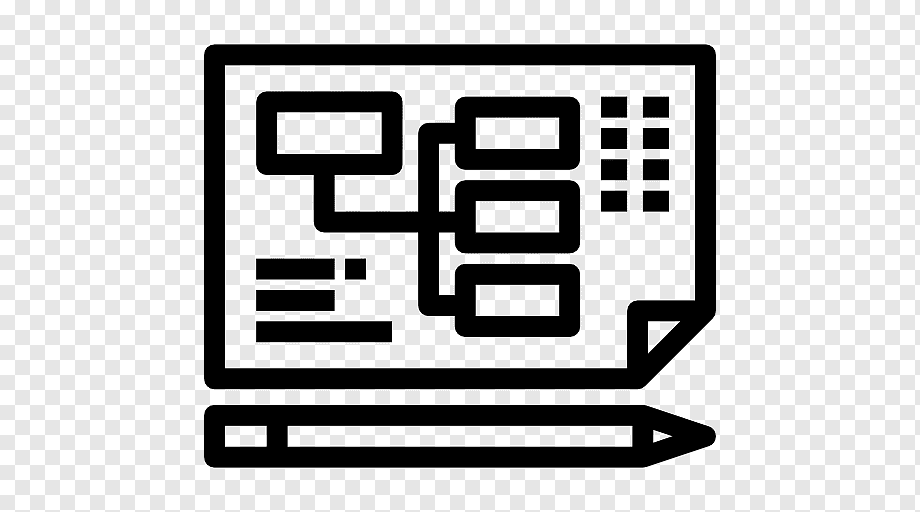 PLANIFICAR, organizar la  información, tiempos y roles del equipo de trabajo para desarrollar el informe.
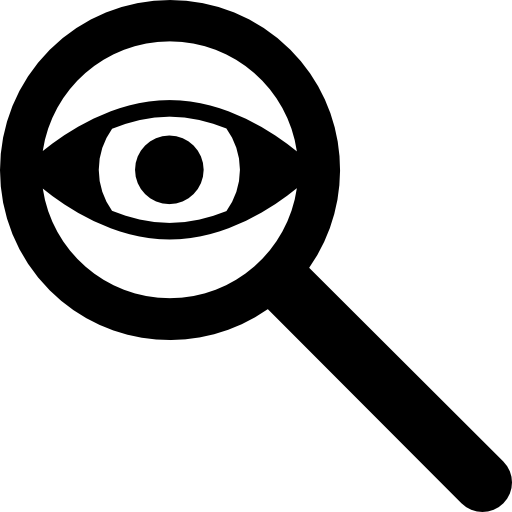 Acciones Claves:
Revisar (observar)
Planificar
Construir
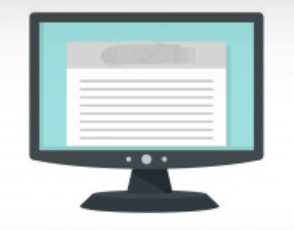 CONSTRUIR el informe considerando los aspectos formales y conceptuales.

Descripción situación existente (diagnóstico)
Resumen de diagnóstico según norma
Propuesta de mejora
Cubicación de materiales 
Planos eléctricos
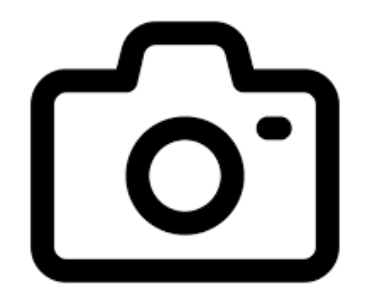 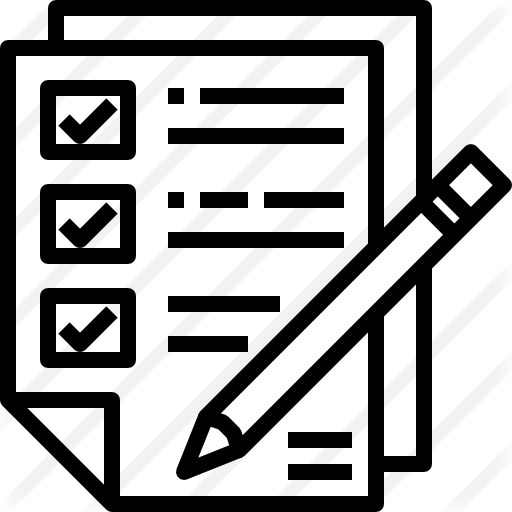 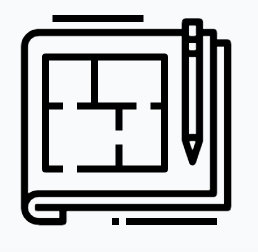 3
REVISEMOS
¿CUÁNTO APRENDIMOS?
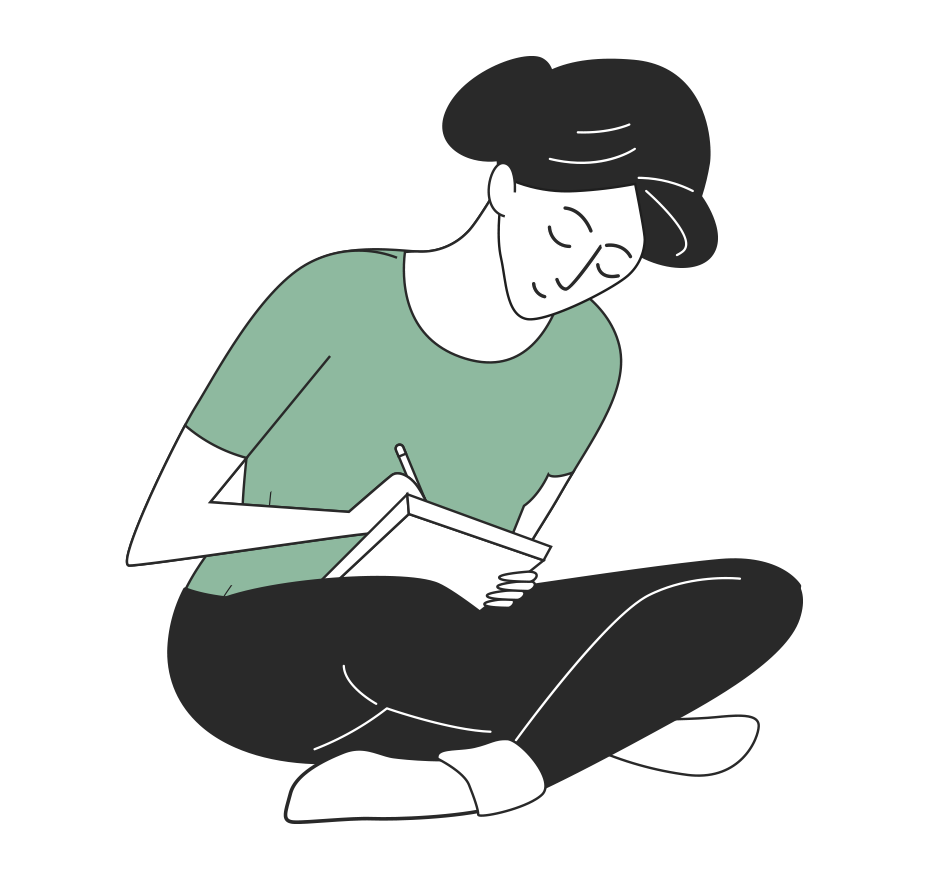 PROYECTO DE INGENIERÍA:
INFORME DIAGNÓSTICO


¡Ahora realizaremos una actividad que resume todo lo que hemos visto! ¡Atentos, atentas!
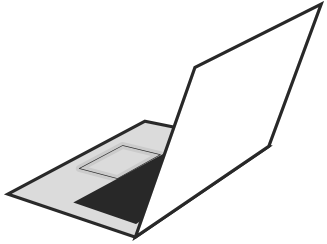 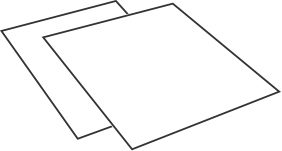 MATERIAL
COMPLEMENTARIO
Antes de realizar la actividad práctica te invitamos a que revises la cápsula animada:

"Uso de multitester o multímetro"
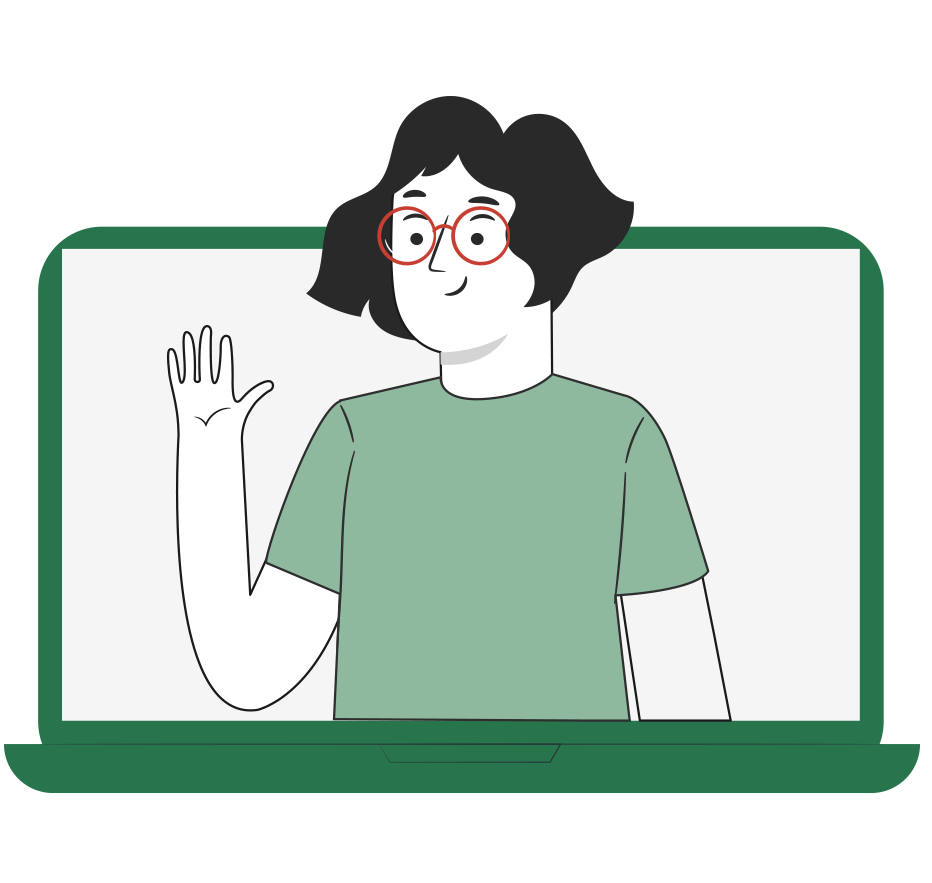 ANTES DE COMENZAR LA ACTIVIDAD:
¡ATENCIÓN!
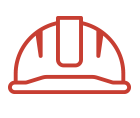 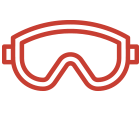 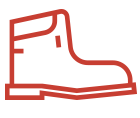 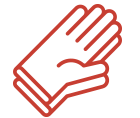 Utilizar EPPs para el autocuidado.
Manipular cuidadosamente herramientas.
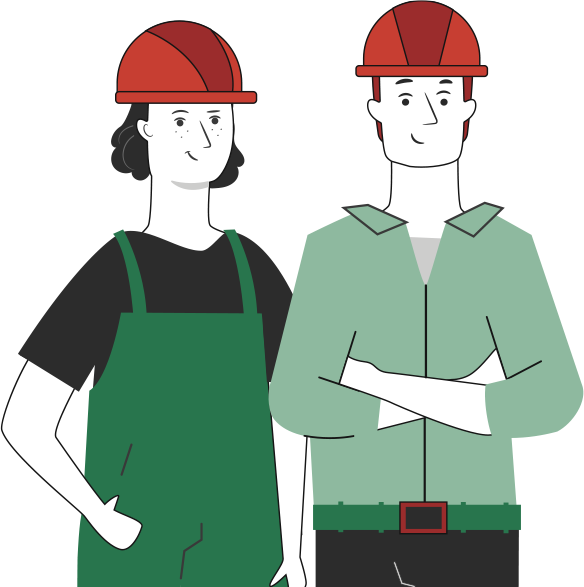 Ser ordenado con el área de trabajo.
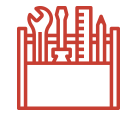 Ser cuidadoso y respetuoso con los integrantes del equipo de trabajo, asegurando la integridad física de todos.
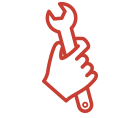 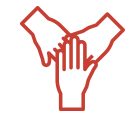 Toda actividad debe desarrollarse bajo supervisión de la persona a cargo del taller o laboratorio.
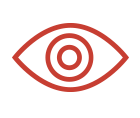 ANTES DE TERMINAR:
TICKET DE SALIDA
PROYECTO DE INGENIERÍA:
INFORME DIAGNÓSTICO
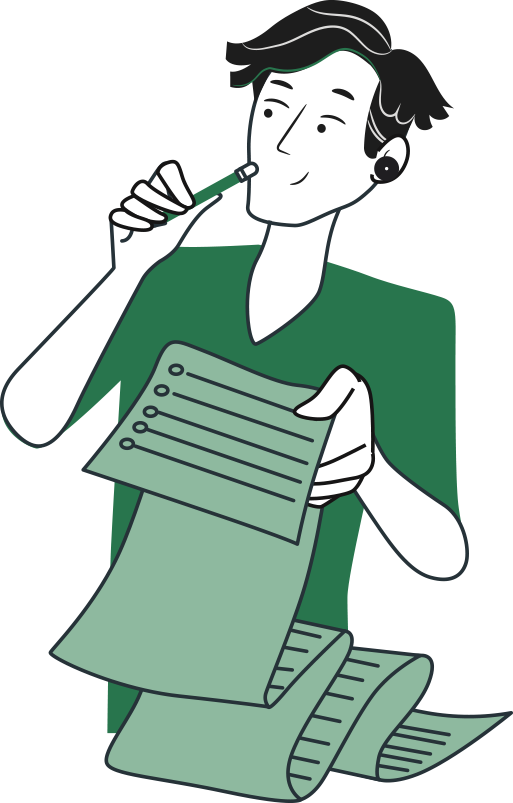 ¡No olvides contestar y entregar el Ticket de Salida!

¡Hasta la próxima!
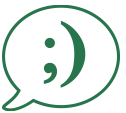